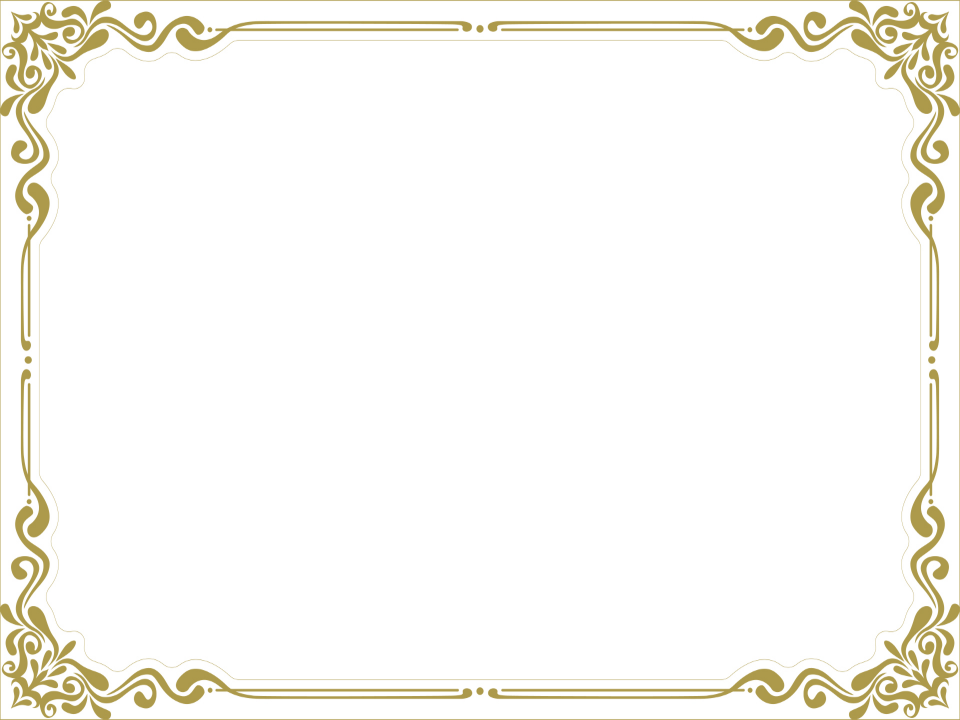 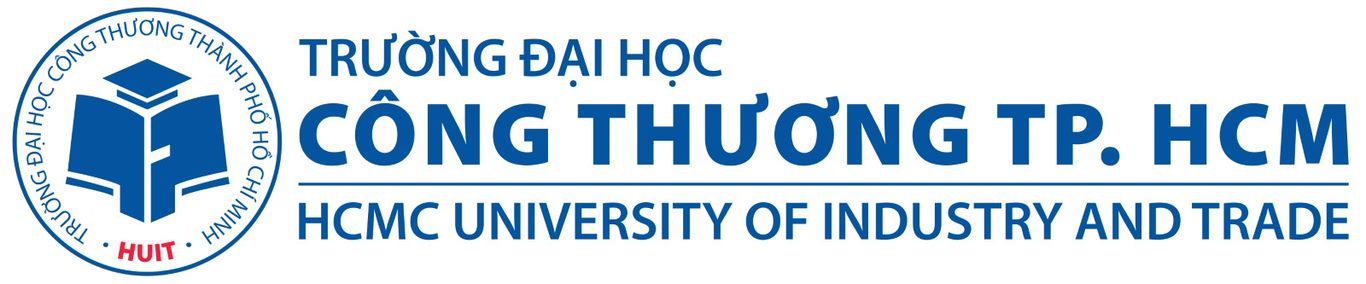 KHOA CHÍNH TRỊ - LUẬT
BỘ MÔN CHỦ NGHĨA MÁC-LÊNIN
BÀI GIẢNG MÔN
KINH TẾ CHÍNH TRỊ MÁC-LÊNIN
Biên soạn: Bộ môn CNML
NỘI DUNG MÔN HỌC
8/13/2023
2
TÀI LIỆU HỌC TẬP  MÔN HỌC
Sách, giáo trình chính:
Giáo trình Kinh tế chính trị Mác – Lênin ( 2021- Bộ GDĐT)


2. Tài liệu tham khảo: 
[1]. Hướng dẫn học tập môn KTCTML (khoa Chính trị-Luật) 
[2].Bộ Giáo dục và Đào tạo, Giáo trình Những Nguyên lý cơ bản của Chủ nghĩa Mác-Lênin, Nxb.Chính trị quốc gia, Hà Nội, 2014.
[3] Hội đồng Trung ương chỉ đạo biên soạn giáo trình quốc gia các bộ môn khoa học Mác – Lênin, Giáo trình Kinh tế chính trị Mác-Lênin, Nxb.Chính trị quốc gia, Hà Nội, 2010.
......
8/13/2023
3
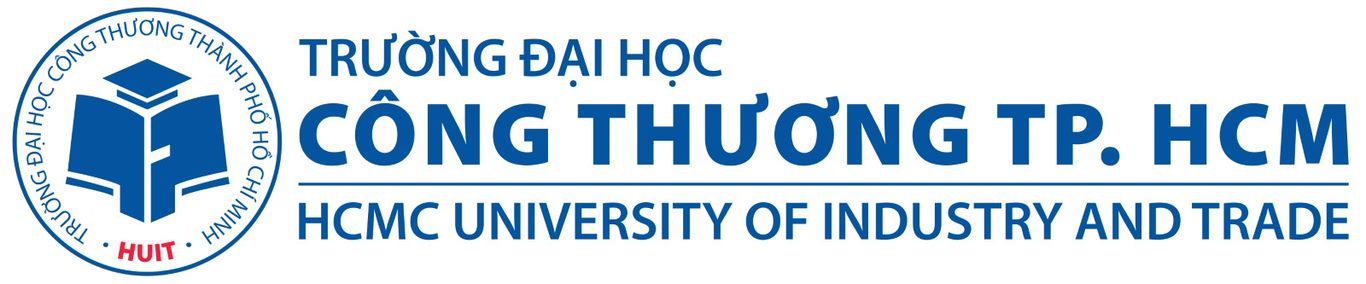 ĐÁNH GIÁ MÔN HỌC(Từ khóa 13ĐH trở đi)
(Từ khóa 12ĐH trở về trước)
8/13/2023
4
CHƯƠNG 6
CÔNG NGHIỆP HOÁ, HIỆN ĐẠI HOÁ VÀ HỘI NHẬP KINH TẾ QUỐC TẾ CỦA VIỆT NAM
Số tiết giảng: 4
Tự học: 8
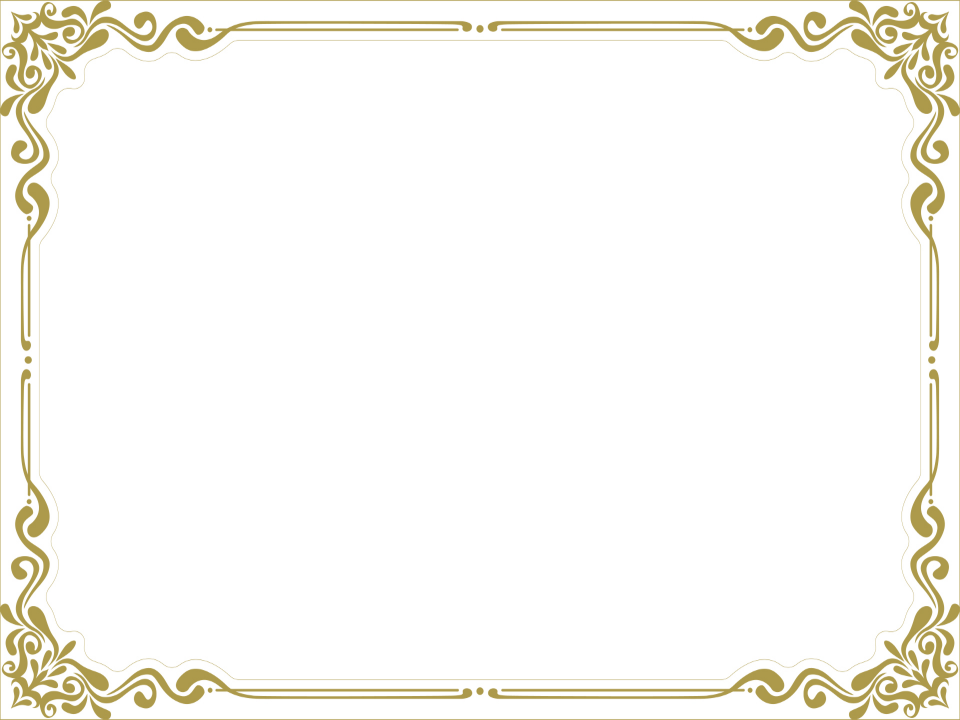 NỘI DUNG BÀI GIẢNG
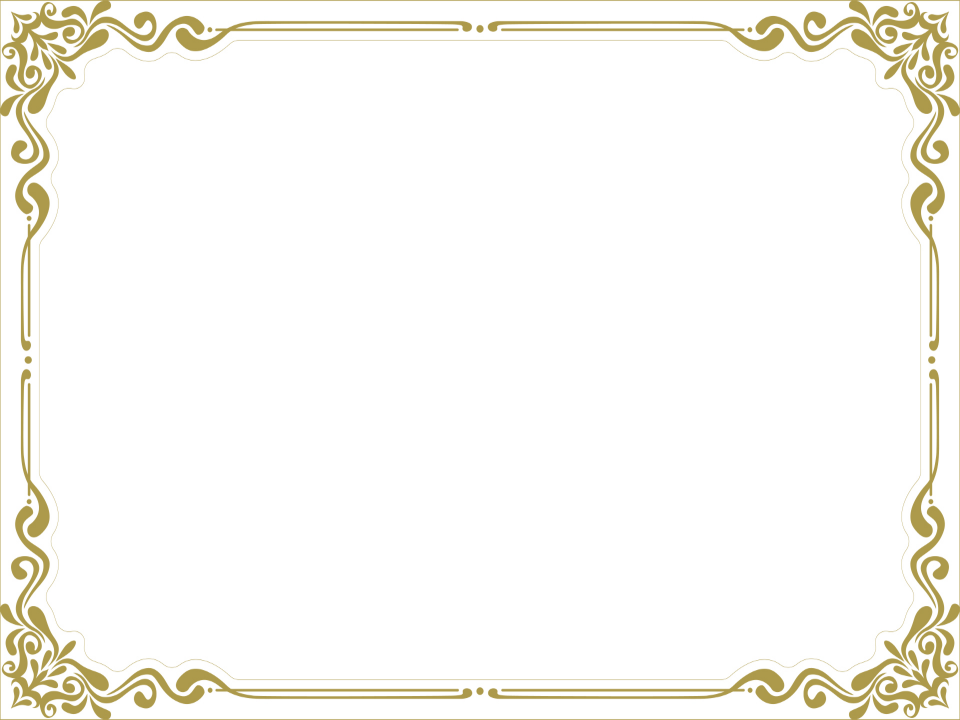 6.1. Công nghiệp hoá, hiện đại hoá ở Việt Nam
8/13/2023
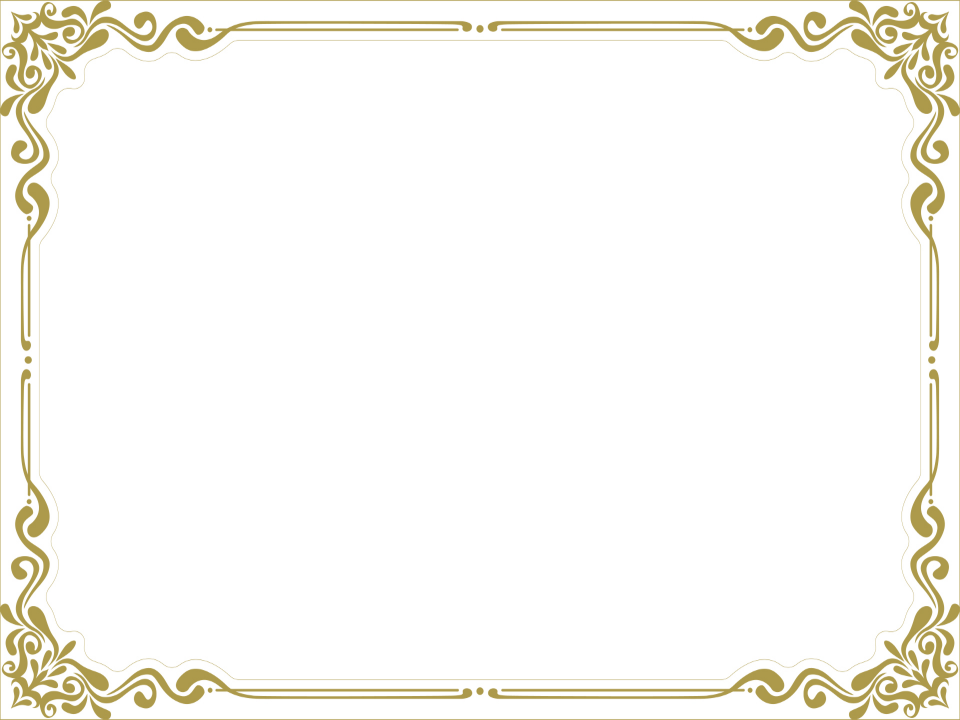 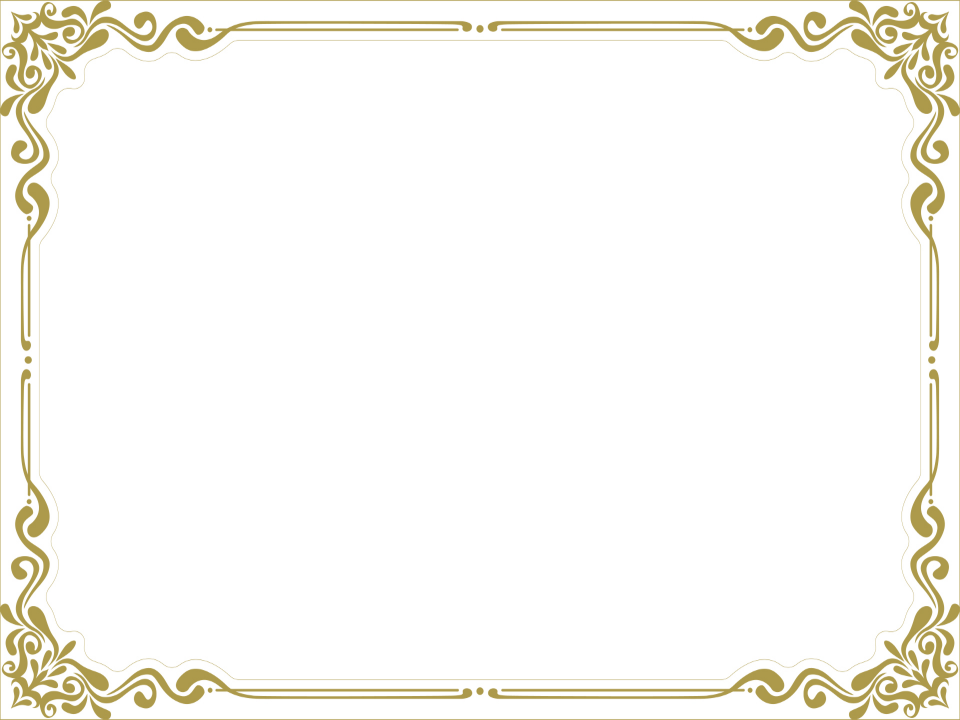 6.2. Hội nhập kinh tế quốc tế của Việt Nam
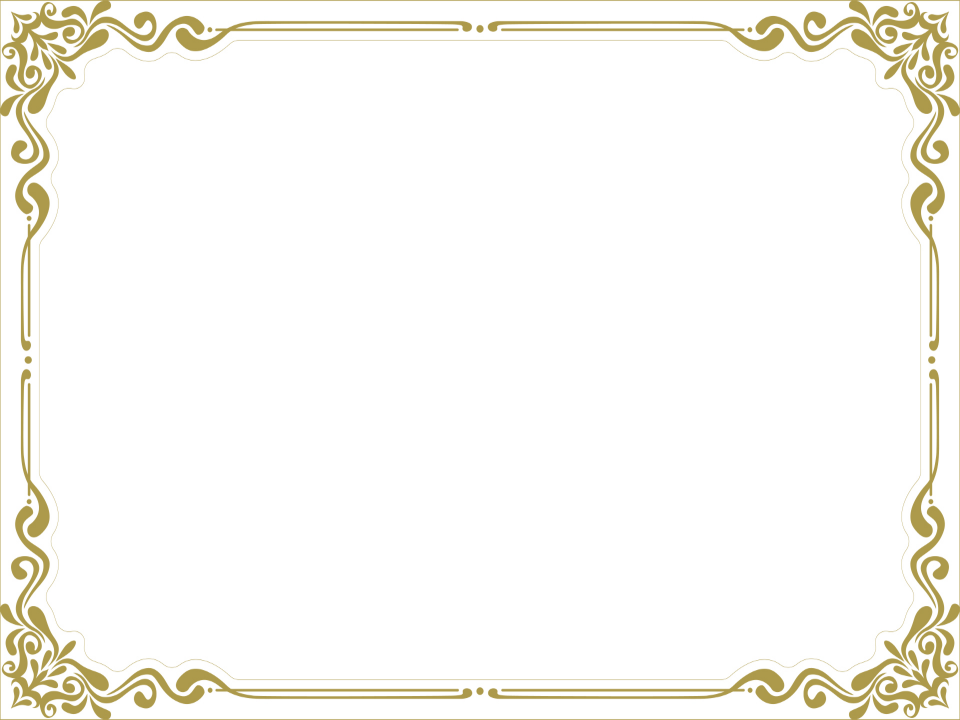 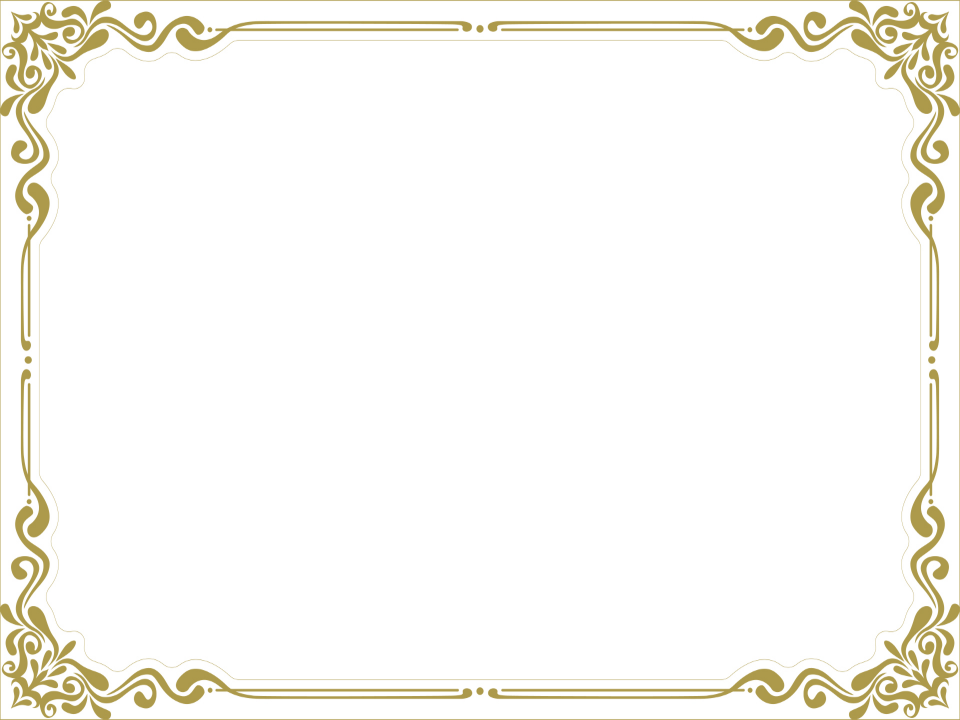 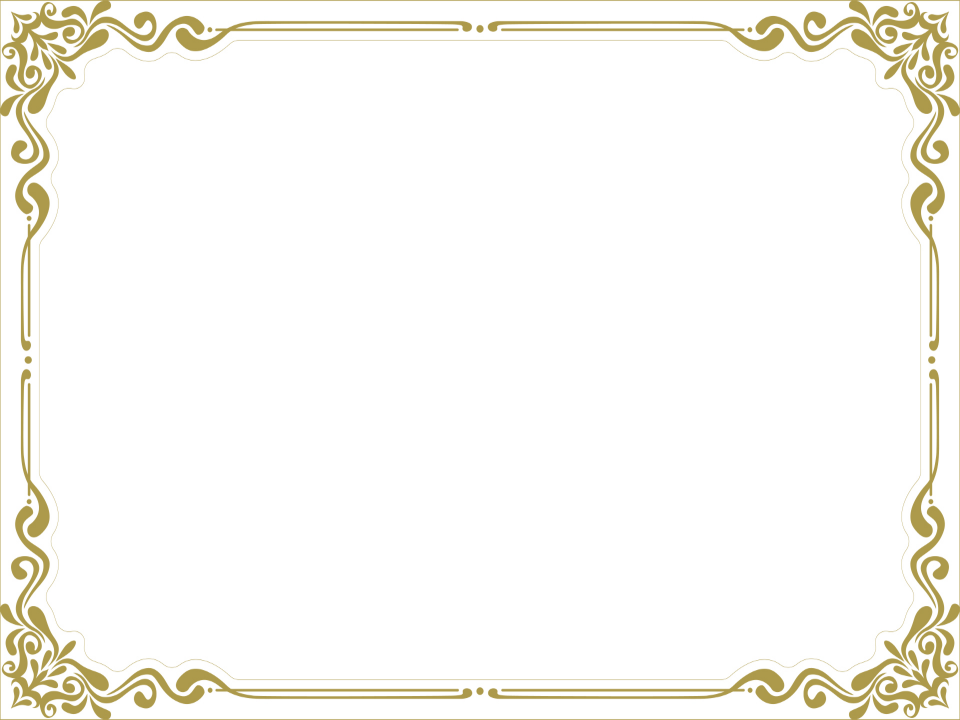 CÂU HỎI ÔN TẬP
1. Tác động tích cực của hội nhập kinh tế quốc tế?
2. Tính tất yếu của công nghiệp hóa hiện đại hóa ở Việt Nam?